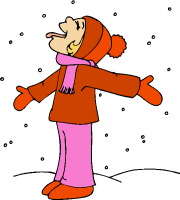 hiver
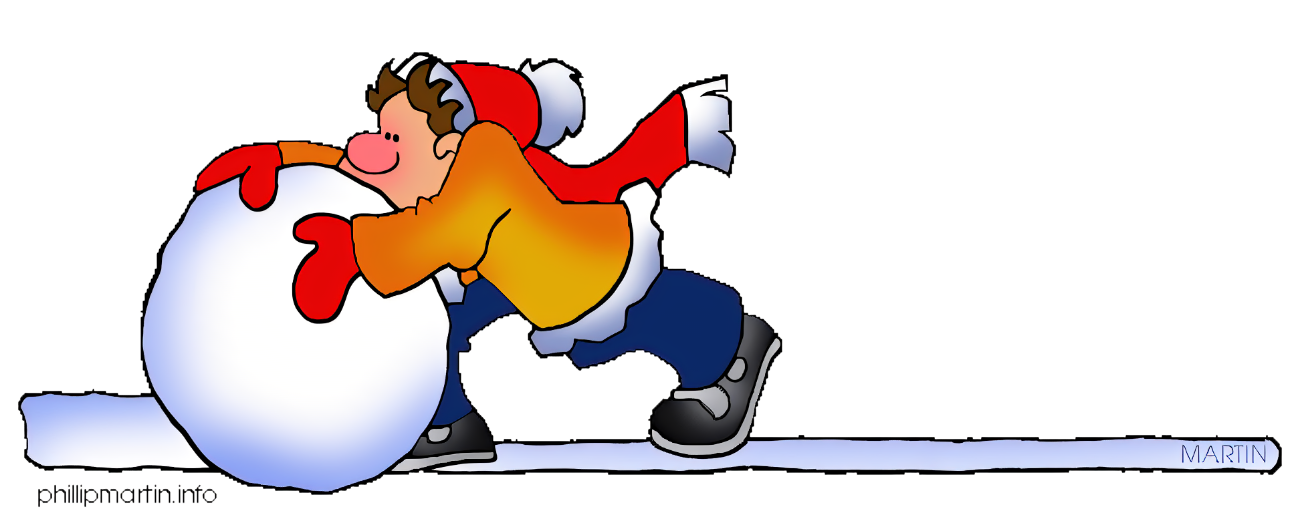 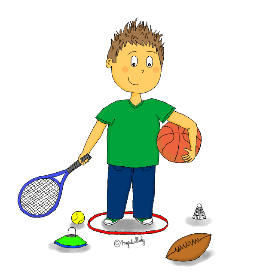 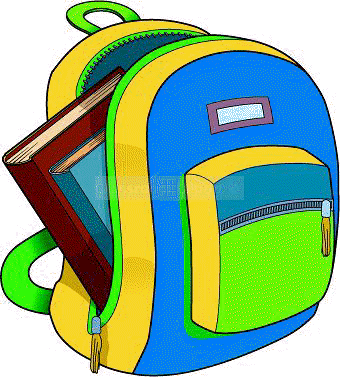 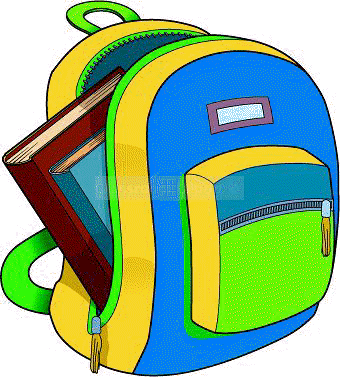 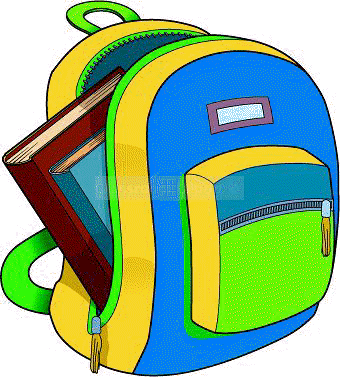 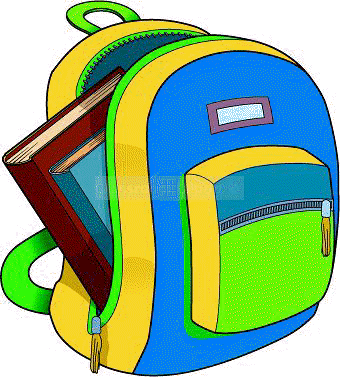 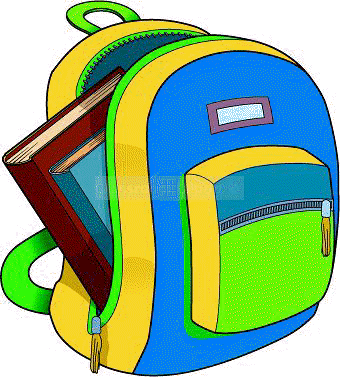 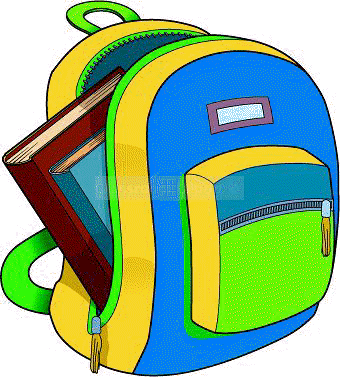 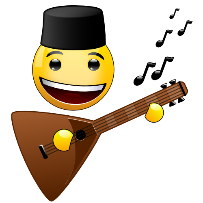 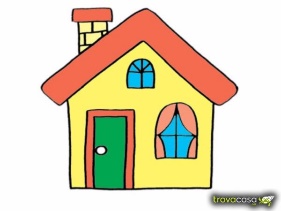 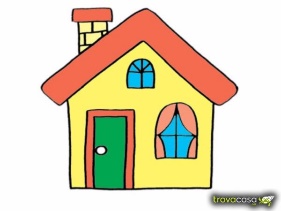 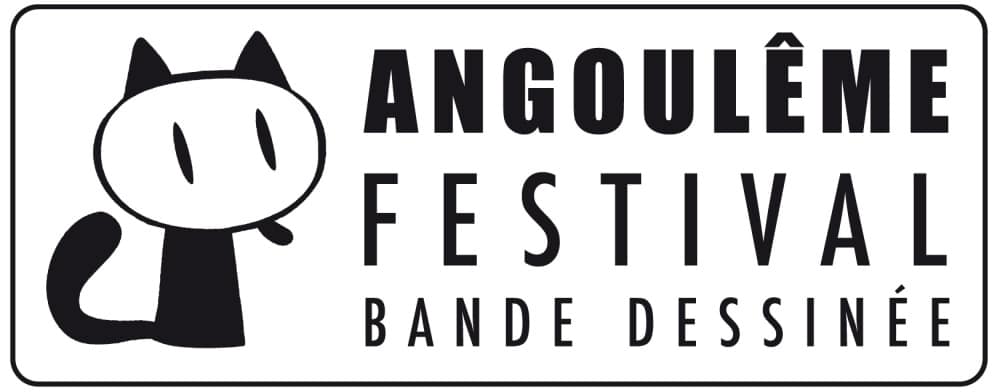 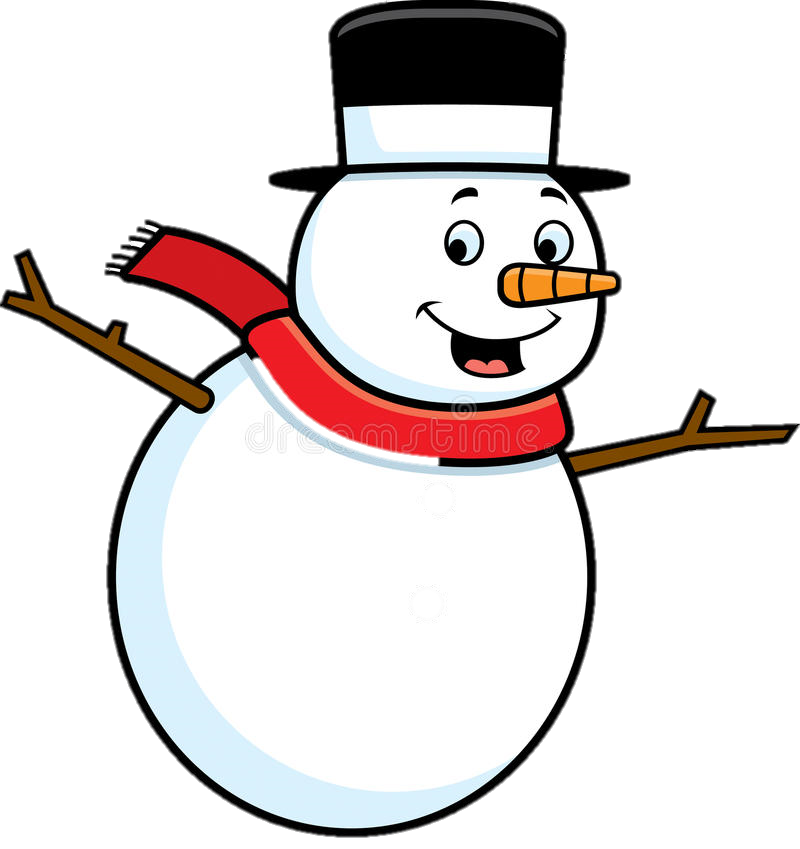 hiver
Salon BD à Angoulême
du 26 au 29 janvier
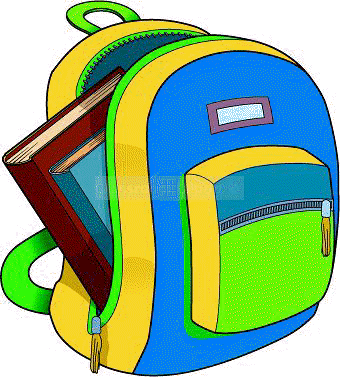 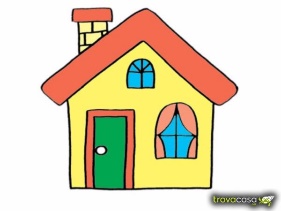 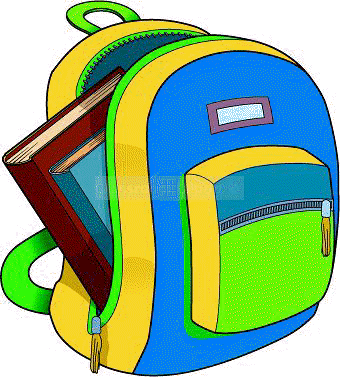 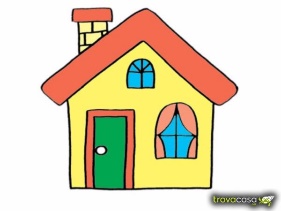 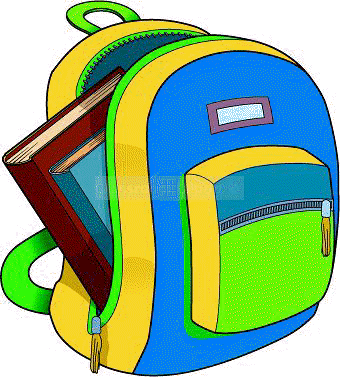 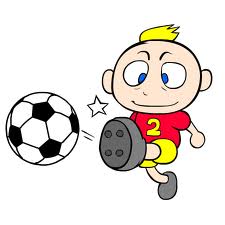 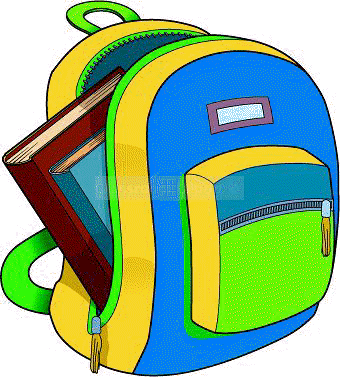 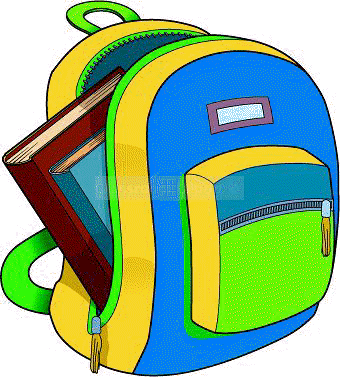 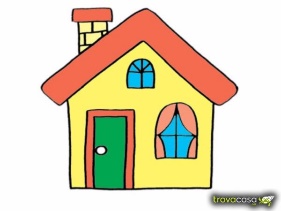 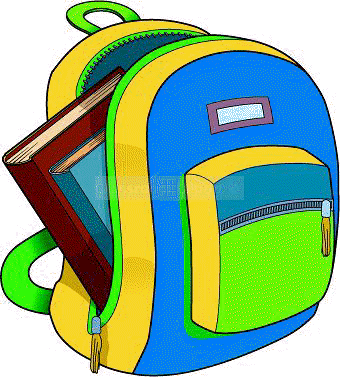 Nouvel An
Chinois
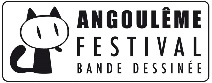 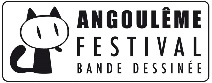 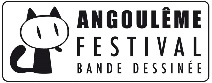 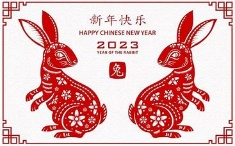 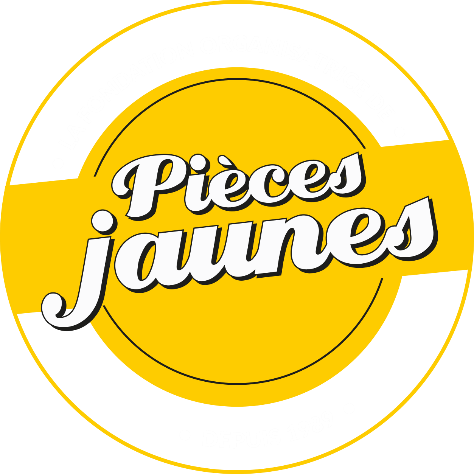 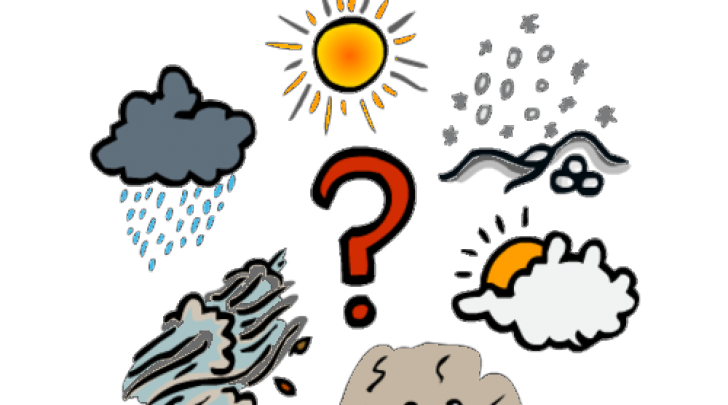 hiver
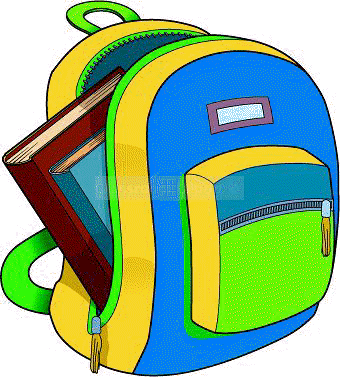 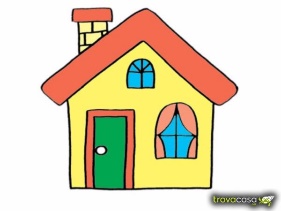 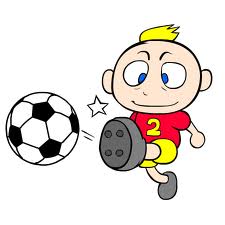 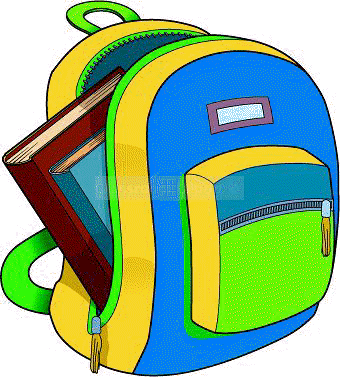 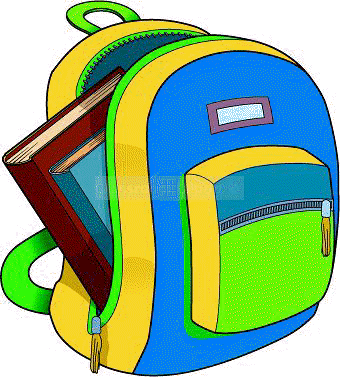 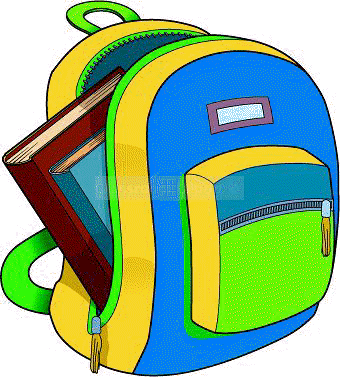 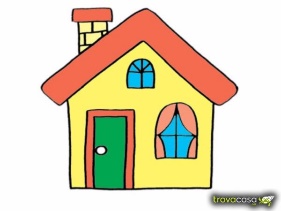 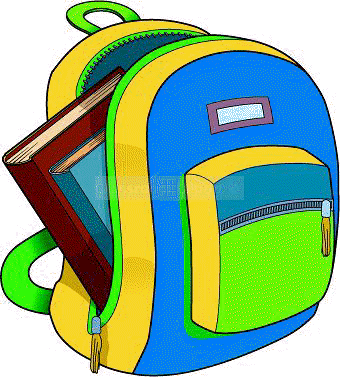 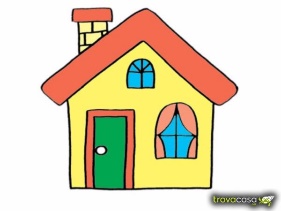 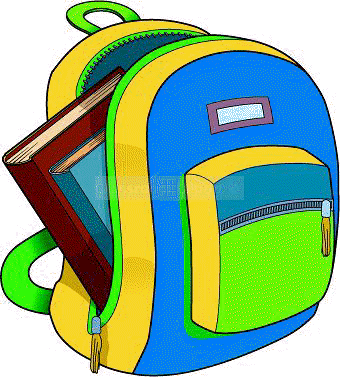 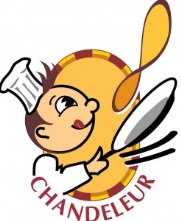 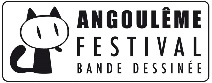 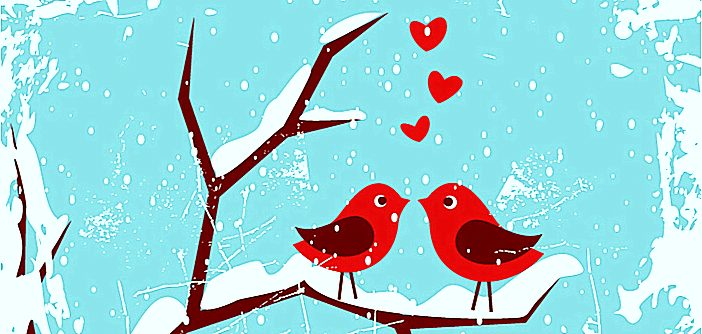 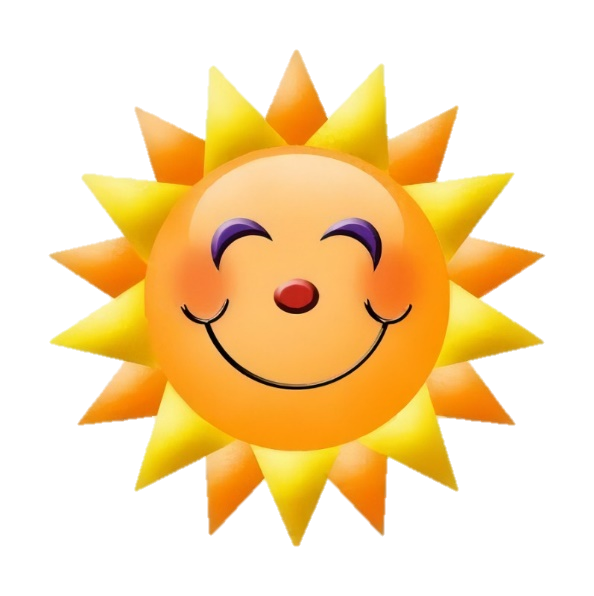 hiver
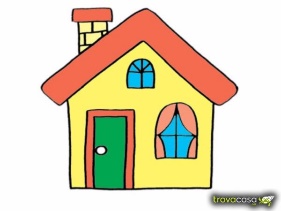 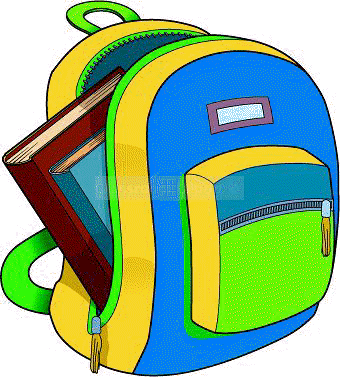 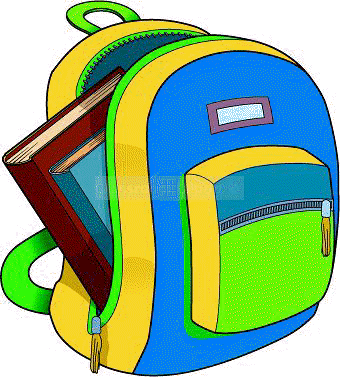 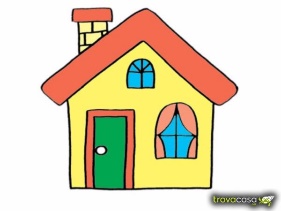 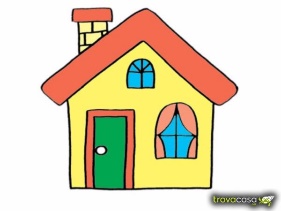 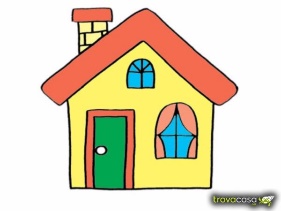 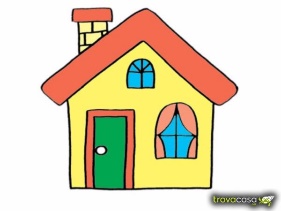 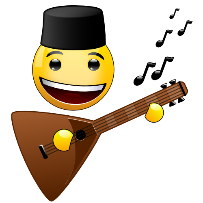 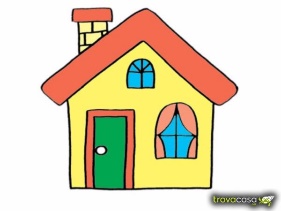 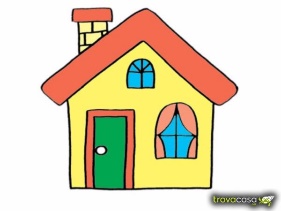 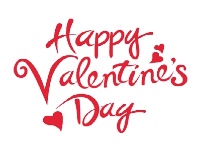 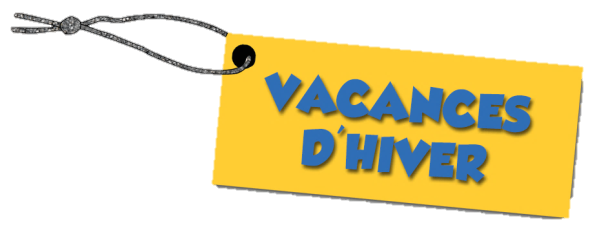 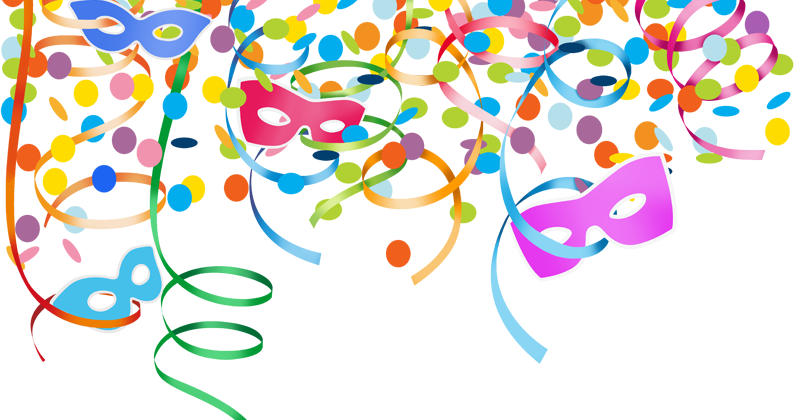 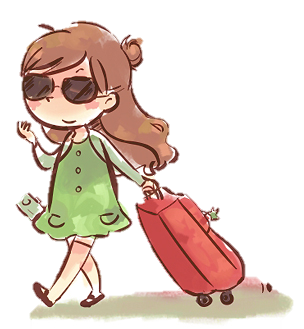 hiver
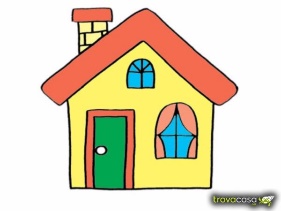 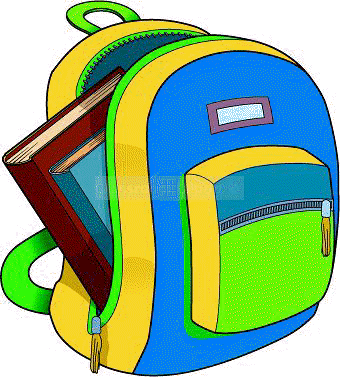 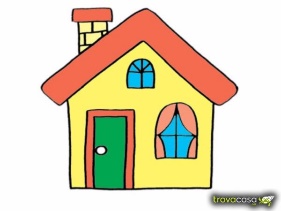 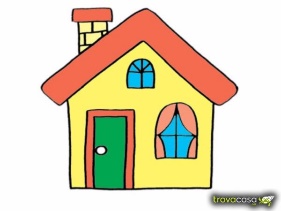 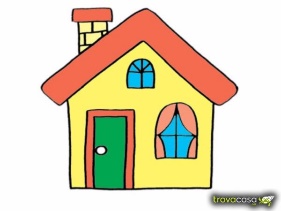 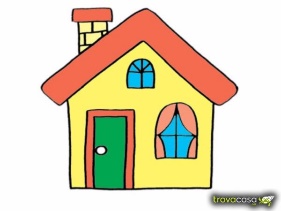 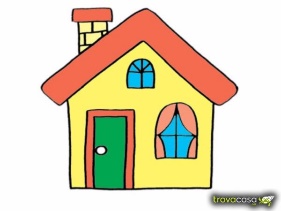 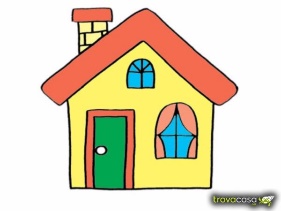 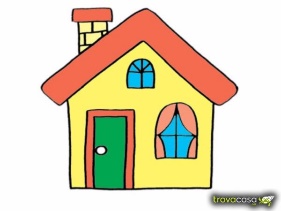 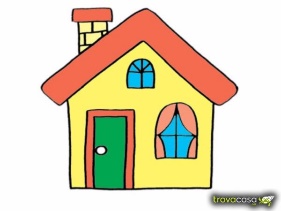 Mardi Gras
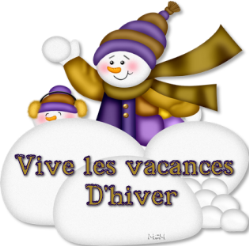 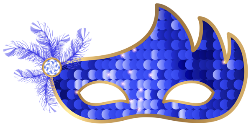 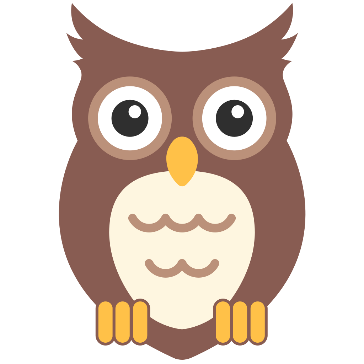 hiver
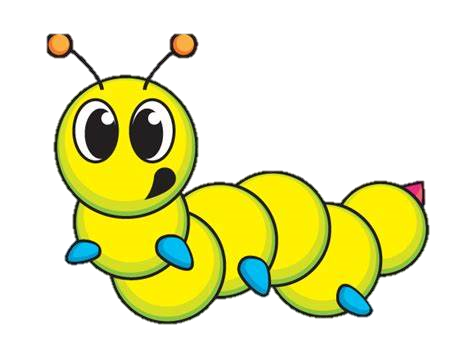 LPO
La nuit de la chouette et ses amours.
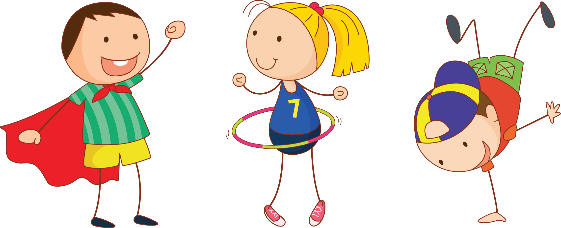 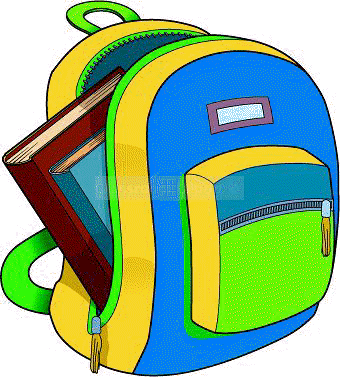 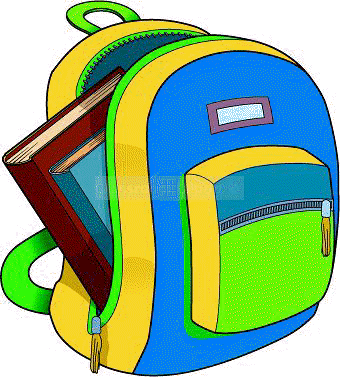 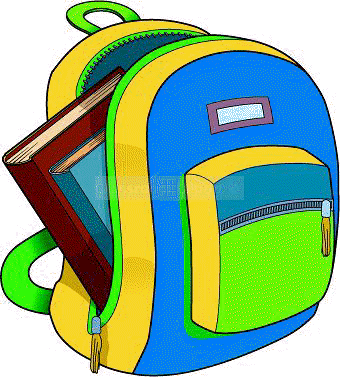 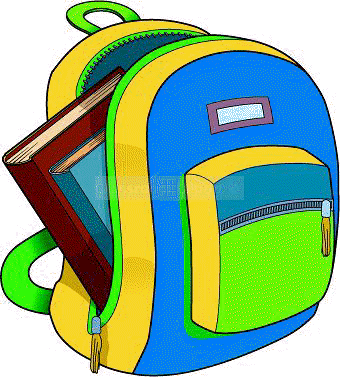 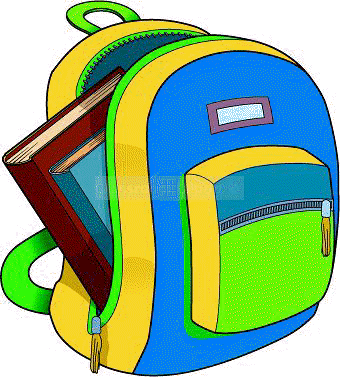 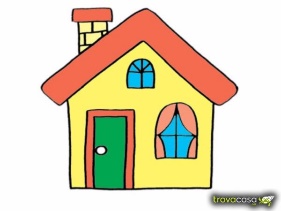 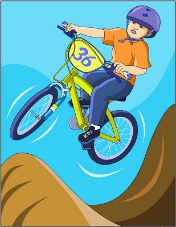 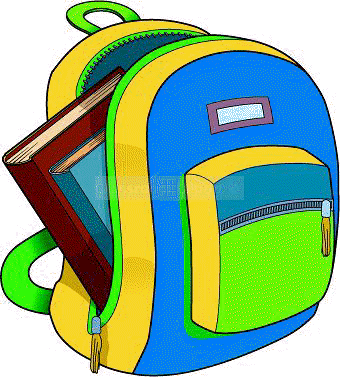 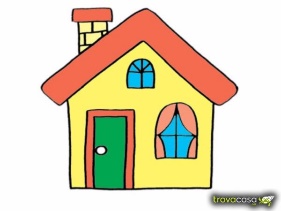 Nuit de 
la chouette
et ses
Amours !
Fête de la femme
Fête des grands-mères
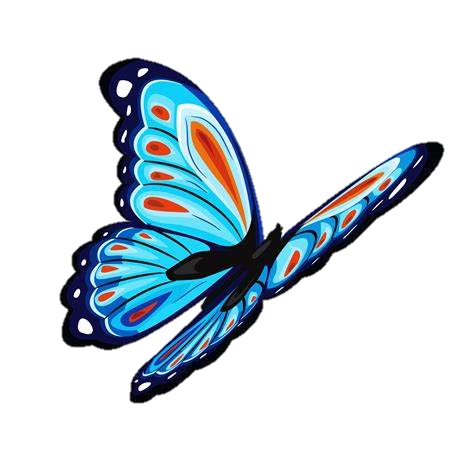 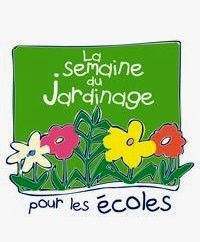 hiver
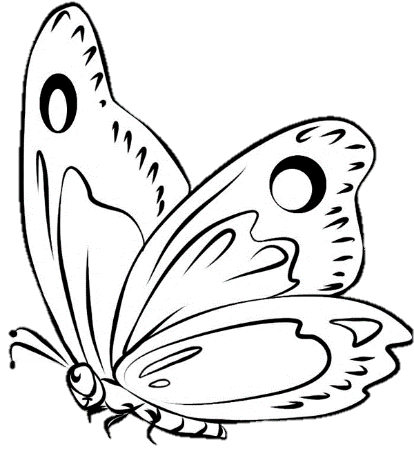 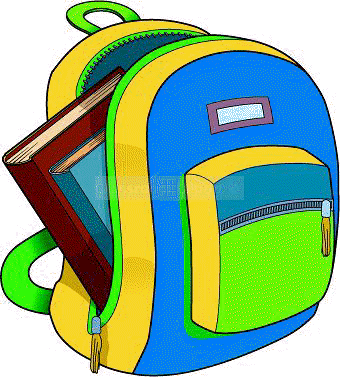 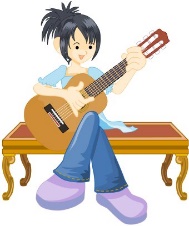 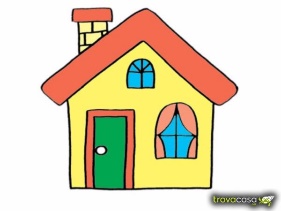 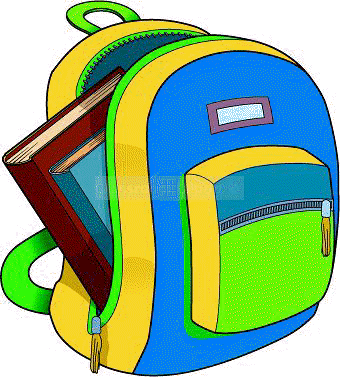 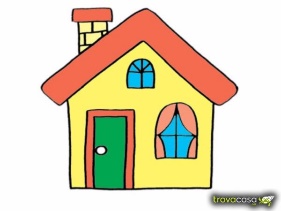 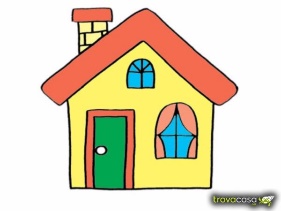 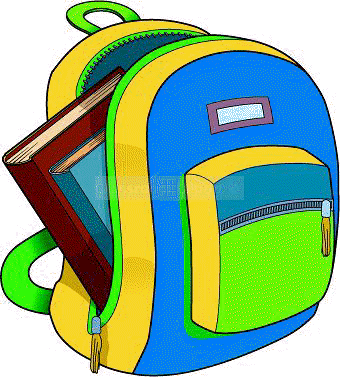 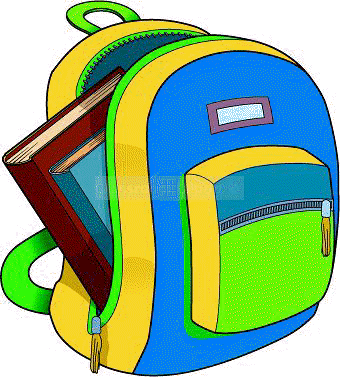 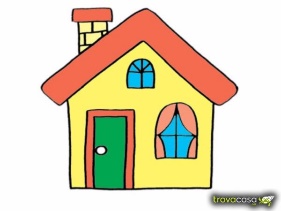 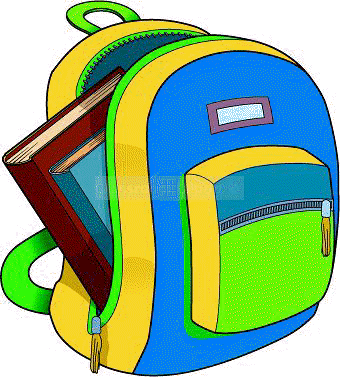 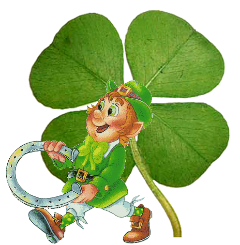 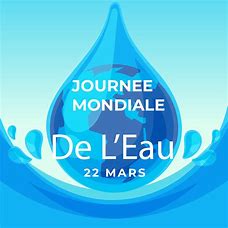 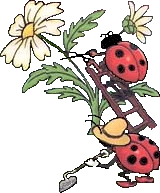 printemps
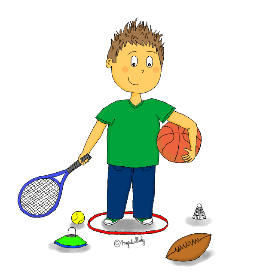 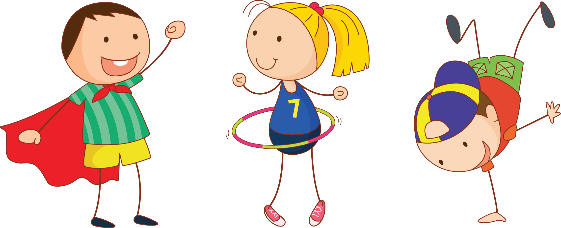 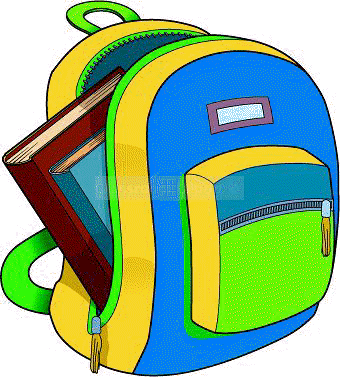 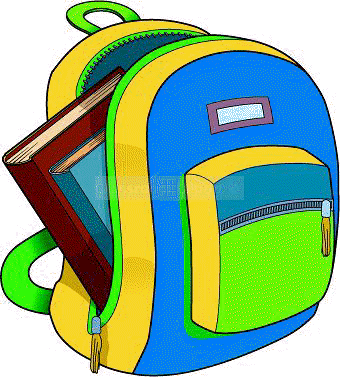 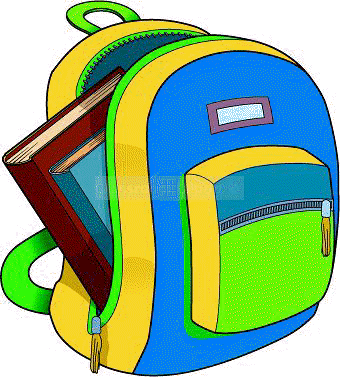 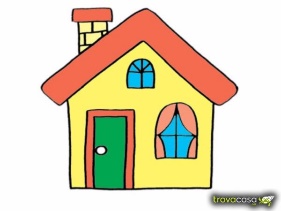 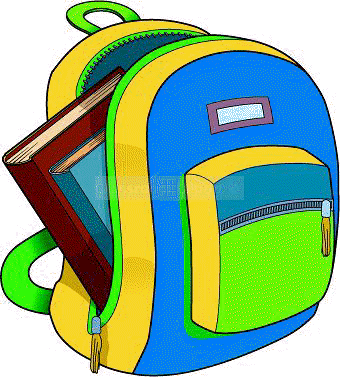 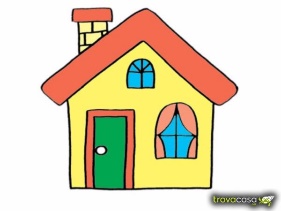 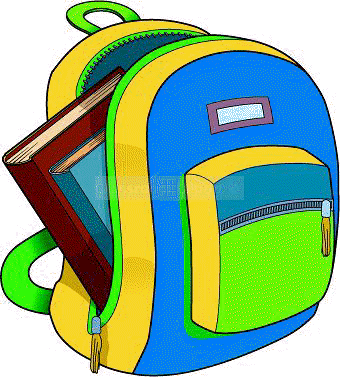 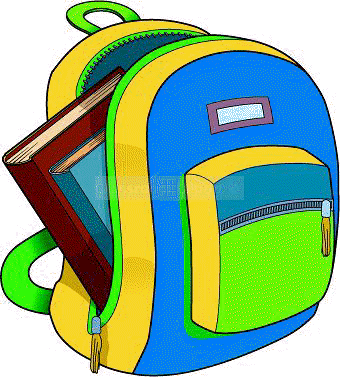 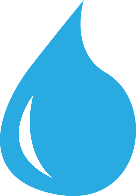 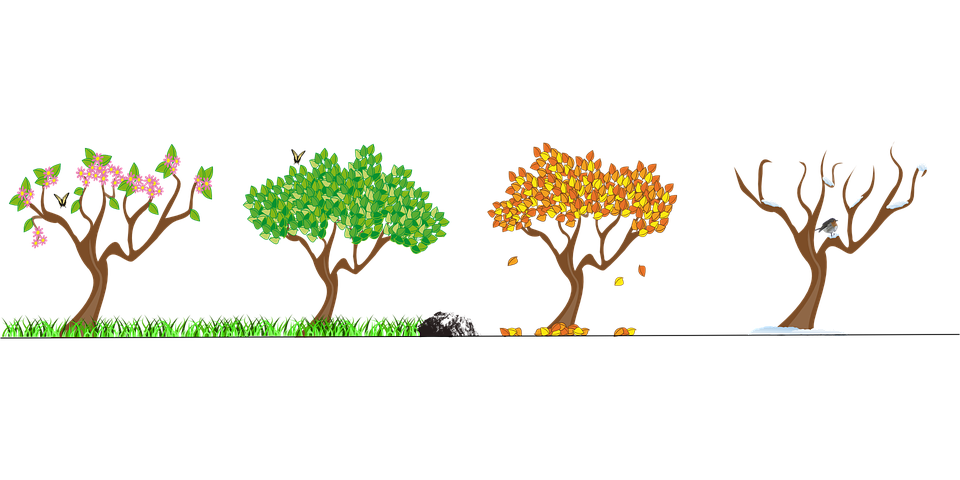 HEURE D’ETE
Journée mondiale de l’eau
Printemps
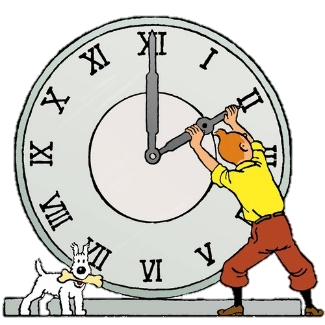 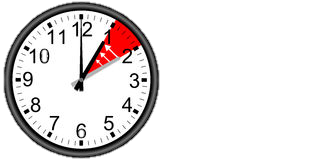 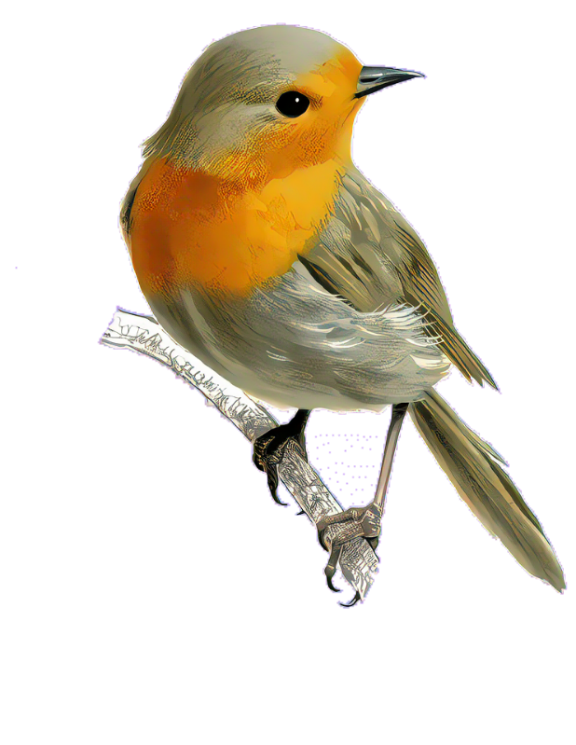 printemps
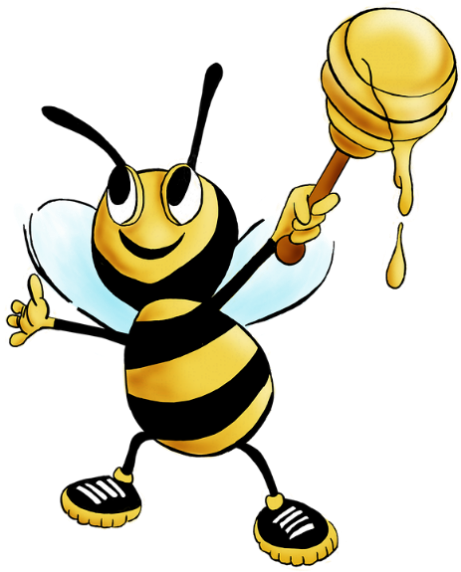 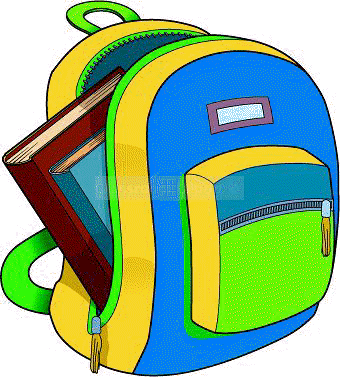 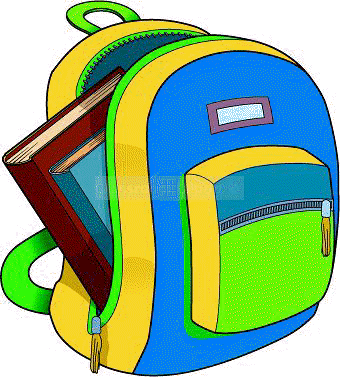 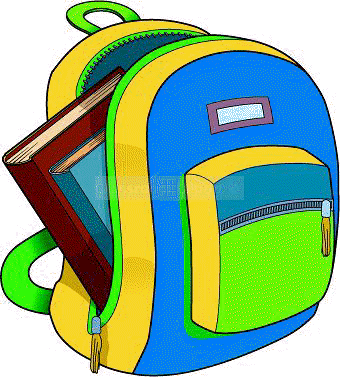 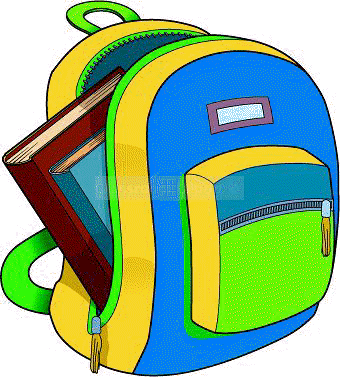 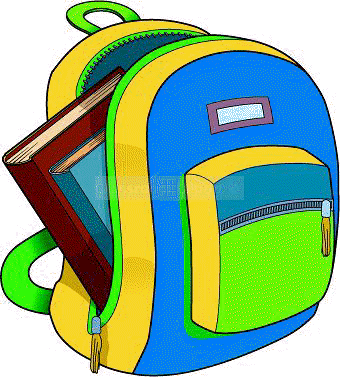 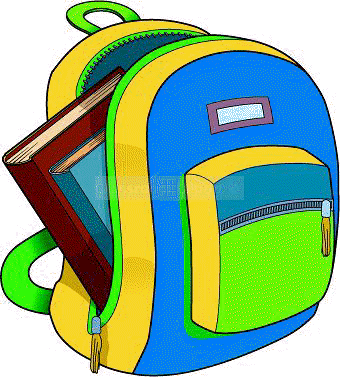 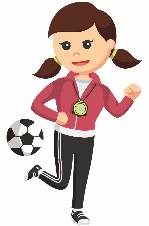 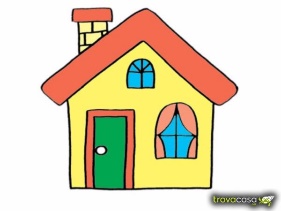 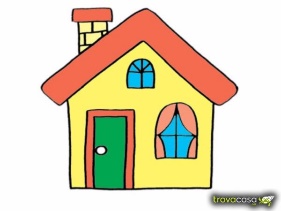 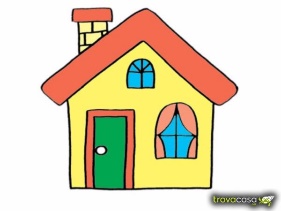 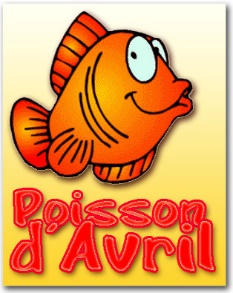